Storfjord pensjonistforbund markerer Eldredagen 1. oktober
Åsen omsorgssenter1. oktober kl. 17.00
Vi steiker vafler til kaffen
AllsangAlle er hjertelig  velkommen
Storfjord pensjonistforbund
Ann-Mari
Liv Rundberg kommer og spiller for oss 
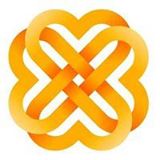 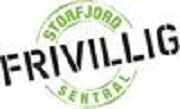